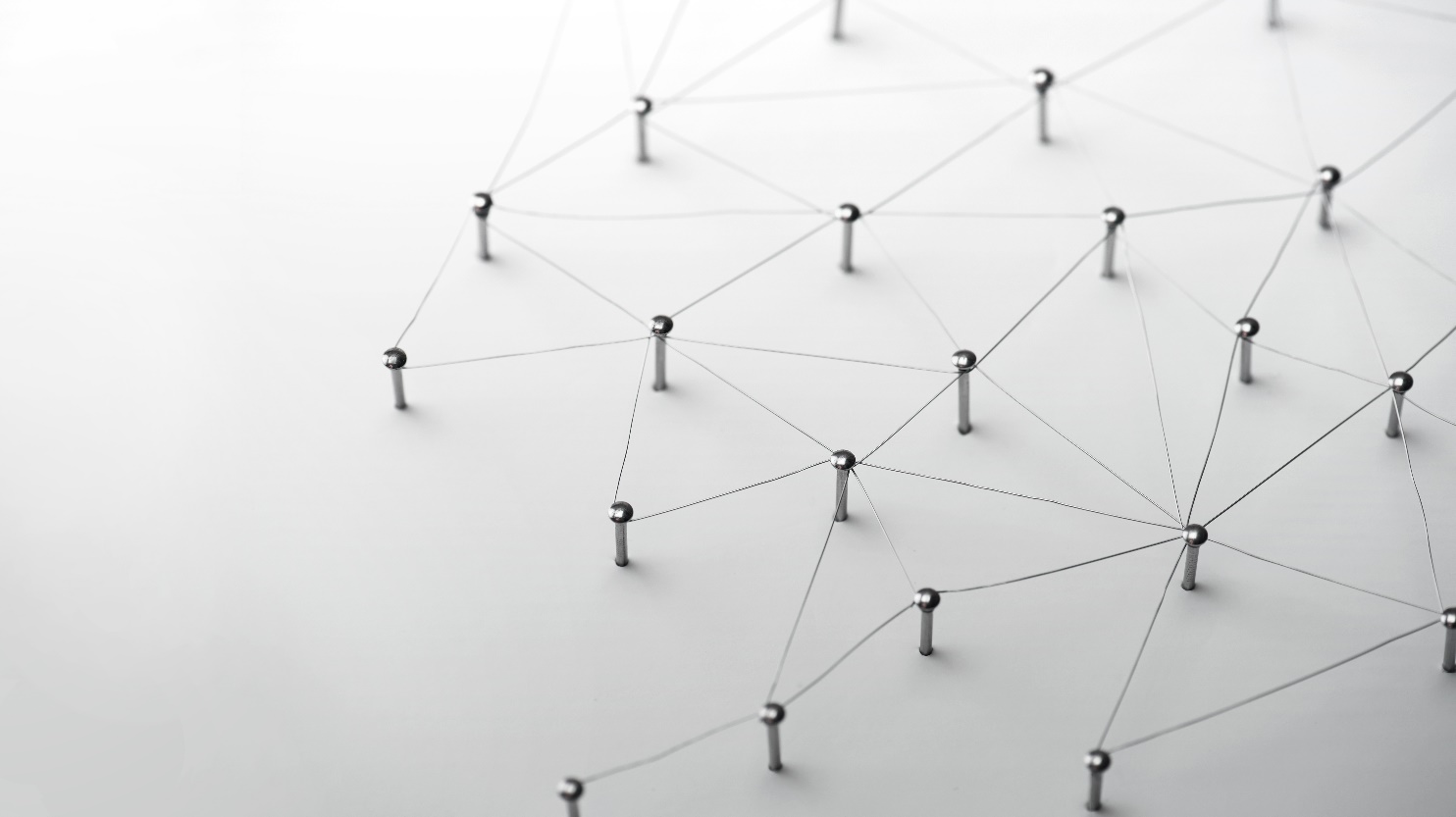 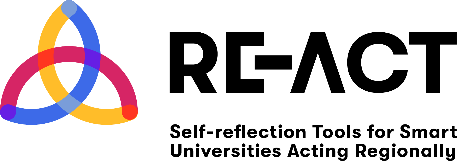 http://ris3heinnovate.eu/
REGIONAL WORKSHOPS FOR HIGHER EDUCATION INSTITUTIONS (HEI) AND OTHER STAKEHOLDERS
Date
xx/xx/xxxx
Time
xx/xx/xxxx
Platform
xxx
HEInnovate for RIS3
http://ris3heinnovate.eu/
SOCIAL MEDIA
CONSORTIUM
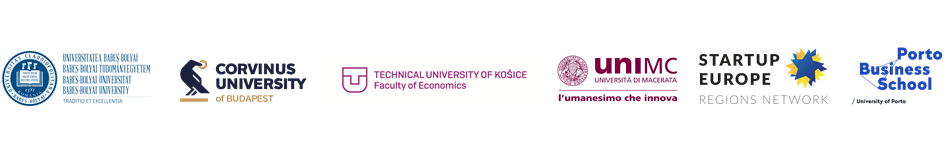 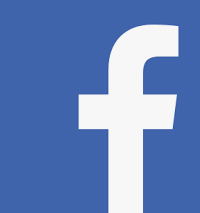 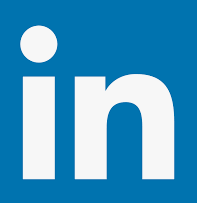 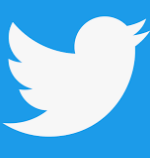 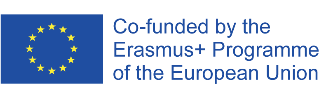 The European Commission support for the production of this publication does not constitute an endorsement of the contents, which reflects the views only of the authors, and the Commission cannot be held responsible for any use which may be made of the information contained therein. (Project Nº.: 612903-EPP-1-2019-1-PT-EPPKA3-PI-FORWARD)